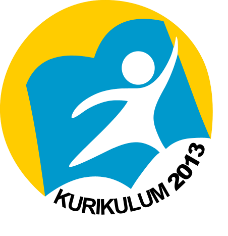 PENGERTIAN INTEGRASI SOSIAL
Setelah konflik berlalu dan perdamaian berhasil ditegakkan, maka penting untuk membangun integrasi sosial.
Pengertian Integrasi Sosial
Maurice Duverger
	Integrasi adalah suatu usaha untuk membangun interdependensi (keterkaitan) yang lebih erat antara bagian-bagian atau unsur-unsur dari masyarakat, sehingga tercipta suatu keadaan harmonis yang memungkinkan terjalinnya kerja sama dalam rangka mencapai tujuan yang telah disepakati bersama.
Soerjono Soekanto
	Integrasi merujuk pada beberapa pengertian, yakni pengendalian terhadap konflik dan penyimpangan dalam suatu sistem sosial, membuat suatu keseluruhan dari unsur-unsur tertentu, serta taraf interdependensi atau keterkaitan antara unsur-unsur sosial.
Pengertian Integrasi Sosial
Yudoyoko
	Integrasi merupakan suatu proses peleburan berbagai perbedaan yang ada dalam masyarakat menjadi satu kesatuan terpadu.
Paulus Wirutomo 
	Menyebut integrasi sosial sebagai proses berhubungan secara intensif dan harmonis dari berbagai unsur masyarakat dalam kehidupan sehari-hari pada ragam bidang kehidupan.
Paulus Wirutomo mengidentifikasi sejumlah hal yang terkait dengan integrasi sosial dalam masyarakat, di antaranya :
Keseimbangan (equilibrium)
Stabilitas (stability)
Ketiadaan konflik (the absence of conflict)
Toleransi (tolerance)
Kesetiakawanan (solidarity)
Konformitas (conformity)
Kedamaian (peace) 
Kohesi (cohesion)
Kompromi (compromise)
Harmoni (harmony) 
Soliditas (solidity)
Sinergi (sinergi)
Soal Uji Pengetahuan
Apakah yang dimaksud dengan stabilitas (stability) ?
Apakah yang dimaksud dengan toleransi (tolerance) ?
Salam Sosiologi !